KEWIRAUSAHAAN(ENTREPREUNERSHIP)
By :
	Dimas Pratidina Puri AH, S.Pt., MM
KONTRAK PERKULIAHAN
Batas waktu keterlambatan sampai 20 menit.
Selama mengikuti perkuliahan memakai pakaian rapi, sopan, bersepatu, tidak diperkenankan memakai kaos oblong, jaket (kecuali sakit).
HP mohon di silent. 
Penilaian : Kehadiran 15%,  Tugas 15%, Lain2 10%, UTS 25 %, UAS 35 %
Wajib kehadiran 75 % dr perkuliahan
SILABI
1. Kontrak Perkuliahan & Silabi
2. Pendahuluan
       (Definisi, karakteristik,ciri-ciri,kiat   menjadi wirausahaan)
3. Mendirikan Usaha
4. Bentuk Organisasi Usaha
5. Modal & Bank
6. Investasi
7. UTS
8. Teknik Penentuan Lokasi & Layout
9. Mengelola SDM
10. Pasar & Pemasaran
11. Perlindungan Usaha
12. Analisis Pesaing
13. Analisa & Kelayakan Usaha
14.UAS
Wirausahawan (Entrepreneur)
Definisi : orang yang berjiwa berani mengambil resiko untuk membuka usaha dalam berbagai kesempatan.
Ciri-ciri wirausahawan yg berhasil:
Memiliki visi & misi yang jelas
Inisiatif & selalu proaktif
Berorientasi pada prestasi
4. Berani mengambil resiko
5. Bekerja keras
6. Bertanggungjawab
7. Memiliki komitmen
8. Mengembangkan hubungan baik dengan berbagai pihak
Kiat Menjadi Pengusaha :
Memiliki rasa percaya diri
Fokus pada kekuatan
Tangkap peluang sebanyak mungkin
Berani mengambil keputusan
Berjiwa pemimpin
Mau membuat perencanaan
Kerja keras & disiplin
Membuka diri & membangun relasi
Berani mengambil resiko
Mempunyai pengetahuan dasar bisnis
Awali dangan imajinasi & impian
Mau Belajar Dari Pengalaman Orang Lain 
Bersedia Menerima kritikan dan Nasehat Dari Orang Lain 
Tidak Suka Menunda
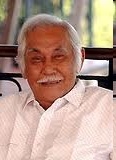 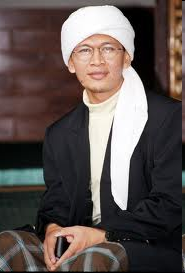 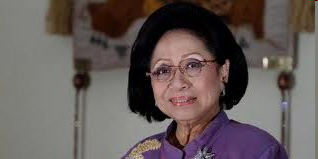 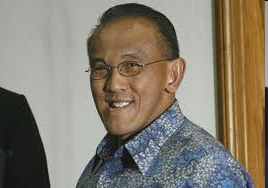 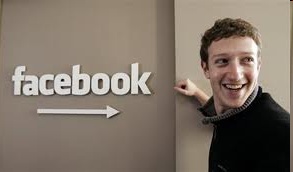 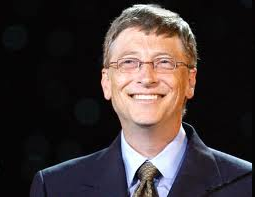 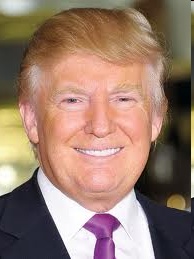 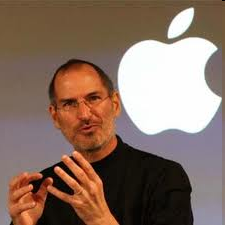 MENDIRIKAN USAHA
Ada beberapa alasan/sebab seseorang memulai merintis usahanya :
1.Faktor keluarga pengusaha
2.Sengaja terjun menjadi pengusaha
3.Kerja sampingan ( Iseng )
4.Coba-coba
5.Terpaksa
Ada beberapa cara memulai usaha :
1.Mendirikan usaha baru
2.Membeli perusahaan
3.Kerjasama manajemen dg sistem waralaba ( Franchising )  yaitu memakai nama dan manajemen perusahaan lain.
   Perusahaan pemilik nama disebut perusahaan induk ( Franchisor ) dan perusahaan yg menggunakan Franchise
Dukungan manajemen yg diberikan oleh Franchisor berupa :
1.Pemilihan lokasi usaha
2.Bentuk bangunan
3.Lay out gedung dan ruangan
4.Peralatan yg diperlukan
5.Pemilihan karyawan
6.Penentuan atau penyediaan bahan baku atau produk
7. Iklan bersama
BIDANG USAHA
Faktor-faktor yang ikut menentukan bidang usaha yang akan digeluti :
Minat/bakat
Modal
Waktu
Laba
Pengalaman
Contoh bidang usaha yang bisa di kembangkan :
Bidang kecantikan
Bidang ketrampilan
Bidang konsultan
Bidang industri
Bidang pertambangan
Bidang kelautan
Bidang peternakan/perikanan
Bidang agribisnis
Bidang perdagangan
Bidang pendidikan
Bidang percetakan
Bidang seni
Bidang kesehatan
Bidang pariwisata
dll
Jenis badan hukum yg dpt dipilih
1.Perusahaan Perseorangan
2.Firma
3.Perseroan Komanditer (CV)
4.Koperasi
5.Yayasan
6.Perseroan Terbatas
1. Perusahaan perseorangan
Merupakan usaha milik pribadi/sendiri. Perusahan ini biasanya dipimpin oleh pemilik usaha sekaligus menjadi penanggung jawab atas segala aktivitas perusahaan. Perusahaan perseorangan memiliki struktur yang sederahana dengan kepemilikan tunggal serta memiliki tanggung jawab tidak terbatas terhadap seluruh utang perusahaan yang dimiliki perusahaan. Artinya, apabila harta kekayaan perusahaan tidak mencukupi untuk membayar kewajibannya maka akan digunakan harta milik pribadi
Kelebihannya :
Pendirian perusahaan sangat mudah dan tidak berbelit-belit .
Perusahaan perseorangan cocok untuk usaha yang relatif kecil atau mereka yang memiliki modal dan bidang usaha yang terbatas.
Tidak terlalu memerlukan akta formal (akta notaris), sehingga pemilik tidak perlu mengeluarkan biaya yang berlebihan
Memilki keleluasaan dalam hal mengambil keputusan baik menentukan arah perusahaan atau hal-hal yang berkaitan dengan keuangan perusahaan.
Dalam hal peraturan, tidak terlalu banyak peraturan pemerintah yang mengatur perusahaan jenis ini, sehingga pemilik bebas melakukan aktivitasnya.
Semua keuntungan menjadi dan dimiliki oleh pemilik dan dapat digunakan secara bebas oleh pemilik 
Dalam hal pajak pemilik tidak perlu membayar pajak perseroan, walaupun  semua pendapatan harus bayar  pajak  perorangan
Kekurangannya :
Lebih sulit memperoleh modal yang artinya jika perusahaan ini ingin mendapatkan tambahan modal atau investasi dari perbankan relatif sulit, terutama untuk jumlah yang besar
Perusahaan perseorangan relatif sulit mengikuti tender karena kesulitan dalam memenuhi persyaratan kelengkapan dokumen dan jumlah dana yang tersedia
Pemilik perusahaan perseorangan bertanggung jawab terhadap utang perusahaan secara penuh 
Biasanya kelangsungan hidup atau umur perusahaan relatif lebih  singkat. Hal ini disebabkan sulitnya mencari pengganti pemilik perusahaan apabila pemilik meninggal dunia, sehingga terjadi kefakuman yang menyebabkan kelangsungan hidup perusahaan berakhir
Perusahaan akan sulit berkembang jika menggunakan badan hukum perseorangan. Hal ini dikarenakan kesulitan dalam mengelola usaha yang hanya berada dalam satu tangan. Sehingga jika ingin memperbesar perusahaan harus mengubah badan hukumnya terlebih dahulu
Dalam menjalankan aktivitasnya perusahaan perseorangan tidak megelola administrasinya secara baik, sehingga dokumentasi dari setiap transaksi sulit untuk dicari. Bahkan terkadang setiap transaksi tidak didukung dengan dokumen yang seharusnya dibutuhkan
2. Firma
Merupakan usaha yang pendiriannya dilakukan oleh 2 orang atau lebih dan menjalankan perusahaan atas nama perusahaan. Pendiriannya dilakukan dgn cara melalui akte notaris dan akte dibawah tangan. Kepemimpinan firma berada sepenuhnya di tangan pemilik sekaligus bertanggung jawab terhadap segala resiko yang mungkin timbul, seperti masalah utang piutang. Modal firma diperoleh dari mereka yang terlibat dalam firma dan besarnya tergantung kesepakatan dari para pihak yang terlibat
Kelebihannya :
Untuk mendirikan firma relatif mudah, tidak memerlukan persyaratan yang berat. Namun jika dibandingkan dengan perusahaan perseorangan lebih sedikit berat kerena dalam firma perlu kesepakatan para pihak yang akan mendirikan firma
Dalam pendirian firma tidak terlalu memerlukan akta formal, karea dapat menggunakan akta dibawah tangan (tidak formal)
Lebih mudah memperoleh modal, karena pihak perbankan lebih mempercayainya. Apalagi jika firma tersebut didirikan dengan akta resmi dan juga tidak terlalu banyak peraturan permerintah yang mengatur 
Lebih mudah berkembang karena dipegang lebih dari satu orang, sehingga lebih terbuka terhadap berbagai pendapat atau kritikan untuk kemajuan usaha
Kekurangannya :
Pemilik firma memiliki tanggung jawab yang tidak terbatas atas utang yang dimilikinya 
Apabila salah satu pihak pemilik firma meninggal dunia atau mengundurkan diri, maka akan mengancam kelangsungan hidup perusahaan
Kesulitan dalam peralihan kepemimpinan karena berbagai kepentingan para pihak yang terlibat dan juga sering terjadi konflik kepentingan sehingga dapat mengancam kemajuan usahanya 
Kesulitan dalam menghimpun dana untuk jumlah besar, serta mengikuti tender dalam jumlah tertentu
3.Perseroan Komanditer (CV)
Komanditier atau Commanditaire Vennootshcap merupakan salah satu bentuk usaha yang dipilih oleh para pengusaha yang ingin melakukan kegiatan usaha dengan modal yang terbatas. CV merupakan badan usaha yang tidak berbadan hukum dan kekayaan para pendirinya tidak terpisahkan dari kekayaan CV
Karateristik badan usaha CV:
CV didirikan minimal 2 orang, dimana salah satu pihak bertindak sebagai Persero Komplementer (Persero Aktif) yaitu persero pengurus yang menjabat sebagai direktur, sedangkan yang lainnya bertindak sebagai Persero Komanditer (Persero Pasif)
Seorang persero aktif akan bertindak melakukan segala tindakan pengurusan atas perseroan. Dengan demikian, apabila terjadi kerugian maka persero aktif yang bertanggung jawab secara penuh dengan seluruh harta pribadinya untuk menggantikan kerugian 
Adapun untuk persero komanditer, karena dia hanya bisa bertindak selaku sleeping patner, maka dia hanya bertanggung jawab sebesar modal yang disetorkannya ke dalam perseroan
Kelebihannya :
Bentuk CV sudah dikenal masyarakat, terutama masyarakat bisnis kecil dan menegah, sehingga memudahkan perusahaan ikut dalam berbagai kegiatan 
CV lebih mudah dalam memperoleh modal, karena pihak perbankan lebih mempercayainya
Lebih mudah berkembang karena manajemen dipegang oleh orang yang ahli dan dipercaya oleh sekutu lainnya 
CV lebih fleksibel, karena tanggung jawab terbatas hanya pada sekutu Komanditer sedangkan yang mengurus perusahaan dan mempunyai tanggung jawab tidak terbatas hanya sekutu komplementer 
Pengenaan pajak hanya satu kali, yaitu pada badan usaha saja. Pembagian keuntungan atau laba yang diberikan kepada sekutu Komanditer tidak lagi dikenakan pajak penghasilan
Kekurangannnya :
Untuk mendirikan CV untuk saat ini relative lebih sulit, karena memerlukan syarat yang cukup banyak dibandingkan dengan firma. Pendirian CV harus melalui akta notaris  dan didaftarkan di Departemen Kehakiman 
tanggung jawab akan menjadi tanggung jawab pribadi apabila sekutu komanditer menjadi sekutu aktif
4.Koperasi
merupakan badan usaha yang terdiri dari kumpulan orang-orang yang bertujuan mensejahterakan para anggotanya, walaupun dalam praktiknya koperasi juga melayani kepentingan umum.
Macam-Macam Koperasi
Berdasarkan jenis usahanya :
a. Koperasi produksi
b. Koperasi konsumsi
c. Koperasi Simpan Pinjam (KSP)
d. Koperasi Serba Usaha (KSU)
2. Berdasarkan keanggotaannya
a. Koperasi Pegawai Negeri (KPN)
b. Koperasi Pasar (Koppas)
c. Koperasi Unit Desa (KUD)
d. Koperasi Sekolah
3. Berdasarkan Tingkatannya
Koperasi primer, merupakan koperasi yang beranggotakan orang-orang. Anggota koperasi primer paling sedikit 20 orang 
b. Koperasi sekunder, merupakan koperasi yang beranggotakan beberapa koperasi.
Modal koperasi terdiri dari modal sendiri dan modal pinjaman. Modal sendiri berasal dari simpanan pokok, simpanan wajib, dana cadangan, atau hibah. Modal pinjaman berasal dari anggota koperasi lainnya, bank dan lembaga keuangan lainnya, atau melalui penerbitan obligasi serta surat utang lainnya
Kelebihannya :
Bersifat terbuka dan sukarela.
Besarnya simpanan pokok dan simpanan wajib tidak memberatkan anggota.
Setiap anggota memiliki hak suara yang sama, bukan berdasarkan besarnya modal
Bertujuan meningkatkan kesejahteraan anggota dan bukan sematamata mencari keuntungan.
Kelemahannya :
Koperasi sulit berkembang karena modal terbatas 
Kurang cakapnya pengurus dalam mengelola koperasi. 
Pengurus kadang-kadang tidak jujur 
Kurangnya kerja sama antara pengurus, pengawas dan anggotanya.
5.Yayasan
merupakan badan usaha yang dibentuk untuk kegiatan sosial atau pelayanan masyarakat. Tujuannya memberikan pelayanan seperti kesehatan atau pendidikan atau pemberdayaan masyarakat umum dan tidak mencari keuntungan. Modal berasal dari sumbangan, wakaf, hibah, atau sumbangan lainnya
Dalam menjalankan kegiatannya sehari-hari yayasan mempunyai organ yang terdiri atas :
Pembina
Pengurus
Pengawas
Ketentuan, syarat, dan pendirian yayasan antara lain
Yayasan didirikan oleh satu orang atau lebih dengan memisahkan sebagian harta kekayaan pendirinya sebagai kekayaan awal.
Pendirian yayasan dilakukan dengan akta notaris dan dibuat dalam bahasa Indonesia.
Yayasan dapat didirikan berdasarkkan surat wasiat
Yayasan memperoleh status badan hukum setelah akta pendirian yayasan memperoleh pengesahan dari materi.
Kewenangan materi dalam memberikan pengesahan akta pendirian yayasan sebagai hukum dilaksanakan oleh Kepala Kantor Wilayah Departemen Kehakiman dan Hak Asasi Manusia atas nama menteri, yang wilayah kerjanya meliputi tempat kedudukan yayasan
Dalam memberikan pengesahan, Kepala Kantor Departemen Kehakiman dan Hak Asasi Manusia dapat meminta pertimbangan instalasi terkait
6.Perseroan Terbatas
Ciri-ciri dari perusahaan yang berbentuk badan hukum perseroan terbatas, yaitu :
1. Kewajiban terhadap pihak luar, terbatas hanya kepada modal yang disetorkannya. Artinya, jika perusahaan menanggung utang, maka kewajiban pemilik hanya terbatas kepada modal yang disetorkan. Oleh karena itu harta pribadi tidak ikut dijaminkan untuk membayar kewajiban tersebut .
2. Kemudahan alih kepemilikan, artinya jika seseorang memegang saham perusahaan tersebut kemudian ingin menjualnya dengan berbagai sebab, maka dengan mudah dapat dipindahtangankan atau dijual ke pihak lain.
3.Usia PT tidak terbatas, artinya perusahaan yang berbentuk perseroan terbatas memiliki usia yang tidak terbatas, selama masih mampu untuk beroperasi walaupun pemilik atau manajemennya meninggal dunia dapat dilanjutkan oleh pemilik saham lainnya
4.  Kemampuan untuk menghimpun dana dalam jumlah yang besar, artinya jika perusahaan ingin memperoleh modal dalam jumlah yang besar, maka dengan mudah pihak kreditor untuk mempercayainya.
5.  Kebebasan untuk melakukan berbagai aktivitas bisnis, baik jenis atau bidang usaha maupun wilayah operasinya lebih luas dan beragam
Macam-macam perseroan terbatas yang dilihat dari berbagai sudut pandang, yakni
1. Dilihat dari segi kepemilikan :
Perseroan Terbatas Biasa, merupakan PT dimana para pendirinya, pemegang saham dan pengurusnya adalah warga Negara Indonesia dan badan hukum Indonesia 
Perseroan Terbatas Terbuka, Merupakan PT yang didirikan dalam rangka penanaman modal yang dimungkinkan warga negara asing atau badan hukum asing menjadi pendiri, pemegang saham, dan pengurusnya
Perseroan Terbatas  PERSERO, Merupakan PT milik pemerintah melalui Badan Usaha Milik Negara (BUMN). Perseroan terbatas jenis ini sebagian besar pengaturannya tunduk pada ketentuan tentang Badan Usaha Milik Negara. Biasanya perusahaan jenis ini. Kata perseroan ditulis di belakang nama perseroan terbatas tersebut. Contoh: PT Telkom (Persero)
2. Dilihat dari segi status perseroan terbatas terbagi dalam :
Perseroan Tertutup, Perseroan tertutup merupakan Perseroan Terbatas yang modal dan jumlah pemegang sahamnya memenuhi kriteria tertentu dan perseroan yang tidak melakukan penawaran umum 
Perseroan Terbuka, Perseroan Terbuka maksudnya adalah perseroan yang modal dan jumlah pemegang sahamnya memenuhi kriteria tertentu dan perseroan yang melakukan penawaran umum, sesuai dengan peraturan perundang-undangan di bidang pasar modal
JENIS-JENIS IJIN USAHA
Dokumen yg diperlukan oleh suatu usaha :
	1.Tanda Daftar Perusahaan
	2.Nomor Pokok Wajib Pajak ( NPWP )
	3.Bukti Diri
Jenis Ijin Usaha
1.Surat izin usaha perdagangan
2.Surat izin usaha industri
3.izin domisili
4.Izin mendirikan bangunan ( IMB )
5.Izin dari Departemen teknis sesuai dng  bidang usaha
BENTUK ORGANISASI USAHA
Pengertian manajemen adalah proses perencanaan, pengorganisasian dan penggunakan sumberdaya organisasi lainnya agar mencapai tujuan organisasi yang telah ditetapkan.
Definisi menurut ahli :
G. R. Tery : manajemen adalah usaha-usaha untuk mencapai tujuan yang telah ditetapkan lebih dulu dengan mempergunakan kegiatan orang lain.
Albert Lepawsky : manajemen adalah tenaga/kekuatan yang memimpin, memberi petunjuk dan membimbing suatu organisasi dalam mencapai tujuan yang ditentukan terlebih dahulu.
John D. Millet : Manajemen adalah proses pembimbingan, pengarahan serta pemberian fasilitas kerja kepada orang-orang yang diorganisir dalam kelompok-kelompok.
Dalton E. MC. Farland : Manajemen adalah suatu proses yang mana manajer sebagai mencipta, mengarahkan, memelihara dan melaksanakan tujuan organisasi melalui koordinasi dan kerjasama dari usaha manusia.
Pentingnya Manajemen :
Merupakan suatu kekuatan yang mempunyai fungsi sebagai alat pemersatu, penggerak dan pengkoordinir faktor alam, tenaga kerja dan modal.
Merupakan suatu sistem kerja yang rasional dalam pencapaian tujuan organisasi, sehingga menhasilkan efektivitas dan efisiensi kerja.
Mempunyai prinsip yang universal sehingga dapat dipergunakan dalam setiap usaha kerjasama dengan tidak melepaskan keyakinan serta tujuan dari organisasi tersebut.
Membawa organisasi kepada kedudukan yang lebih tinggi.
Untuk menangani dengan tepat suatu kegiatan/usaha.
Fungsi Manajemen :
1.Planning/ Perencanaan adalah proses menentukan arah yg akan ditempuh dan kegiatan yg diperlukan untuk mencapai tujuan yg telah ditetapkan.
Kegiatan dalam planning :
Audit : menentukan keadaan organisasi sekarang.
Survey lingkungan.
Menentukan tujuan dan strategi yang akan digunakan.
Meramalkan keadaan masa mendatang.
5. Menetapkan standar/indikator keberhasilan dalam pencapaian tujuan dan target bisnis.
6. Menentukan sumber-sumber daya yang diperlukan
7. Berkomunikasi selama proses perencanaan.
2. Organizing
Mengelompokkan dan menentukan berbagai kegiatan penting dan memberikan kekuasaan untuk melaksanakan kegiatan tersebut.
Kegiatan dalam organizing
1. Mengalokasikan sumber daya, merumuskan dan menetapkan tugas, dan menetapkan prosedur yang diperlukan.
2. Menetapkan struktur organisasi yang menunjukkan adanya garis kewenangan dan tanggungjawab.
3. Kegiatan perekrutan, penyeleksian, pelatihan dan pengembangan sumber daya manusia/tenaga kerja.
4. Kegiatan penempatan sumber daya manusia pada posisi yang paling tepat.
STAFFING
Menentukan keperluan sumber daya manusia, penyaringan, pelatihan, dan pengembangan tenaga kerja.
Kegiatan dalam Staffing :
Menentukan kebutuhan pegawai.
Melatih dan mengembangkan kemampuan pegawai.
MOTIVATING
Mengarahkan atau menyalurkan perilaku manusia kearah tujua yang ingin dicapai.
Kegiatan dalam Motivating :
1. Memberikan tugas dan penjelasan rutin mengenai pekerjaan.
2.Pemberian motivasi kepada tenaga kerja agar dapat bekerja secara efektif dan efisien dalam pencapaian tujuan
3. Menjelaskan kebijakan yang ditetapkan.
4. Pemberian bonus dalam meningkatkan motivasi.
CONTROLLING
proses yang dilakukan untuk memastikan seluruh rangkaian kegiatan yang telah direncanakan dan diorganisasikan dapat berjalan sesuai dengan target yang diharapkan sekalipun berbagai perubahan terjadi dalam lingkungan dunia bisnis yang dihadapi
Kegiatan dalam Controlling :
Mengevaluasi keberhasilan dalam pencapaian tujuan dan target bisnis sesuai dengan indikator yang telah ditetapkan.
Mengambil langkah klarifikasi dan koreksi atas penyimpangan yang mungkin ditemukan.
3. Melakukan berbagai alternatif solusi atas berbagai masalah yang terkait dengan pencapaian tujuan dan target bisnis .
JENIS & BENTUK ORGANISASI
Berdasarkan jumlah pimpinan :
a.   Pimpinan puncak satu orang contoh perusahaan perseorangan.
b.  Pimpinan puncak lebih dari satu orang atau dewan misalnya perseroan terbatas atau Firma
PIMPINAN
SUPERVISOR
SUPERVISOR
PEKERJA
PEKERJA
2. Berdasarkan hubungan wewenang:
a. Line Organization
Tugas perencanaan, pengendalian berada di satu orang, line authority langsung dari pimpinan kpd bawahan
Ciri line organization
Tujuan organisasi sederhana
Organisasinya kecil
Jumlah karyawan sedikit
Pimpinan dan karyawan saling mengenal & dpt berhubungan setiap hari
Hubungan pimpinan-karyawan bersifat langsung
Tingkat spesialisasi, alat yg diperlukan tidak begitu tingi  tdk beraneka ragam
b. Line & staff organization
Ciri :
Organisasi besar, kompleks
Jumlah karyawan banyak
Daerah kerja luas
Hubg kerja yg bersifat langsung tdk mungkin lagi
Pimpinan-karyawan bisa tidak saling mengenal
Spesialisasi beraneka ragam & digunakan scr optimal
Terdapat 3 komponen utama :
Pimpinan (pengendali, pnanggung jawab, menetukan tujuan, kebijaksanaan, keputusan)
Staf (pembantu pimp) : staf koordinasi (nasihat, pengawasan), staf teknik (pelayanan teknis)
Pelaksana : pelaksana tugas
KEUANGAN    PERSONALIA   DLL
PLANNING      PENGAWASAN   DLL
MANAJER
UNIT
UNIT
UNIT
3. Functional organization
Adalah organisasi yg disusun berdasarkan sifat & macam-macam fungsi yg hrs dilaksanakan
Ciri :
Pembidangan tugas scr tegas & jelas dpt dibedakan
Dlm melaksanakn tgs tdk banyak memerlukan koordinasi trutama pd tingkat pelaksana bwhn krn bidang tugas sdh jelas.
Koordinasi ada pd tingkat pimpinan
Pembagian unit organisasi didsrkan spesialisasi tugas
Para direktur mempunyai wewenang komando thd unit yg ada dibawahnya, tidak perlu atas nama direktur utama

Dpt terlihat pd perusahaan yg bidang tugasnya dpt digariskan scr tegas, mis : unit produksi, pemasaran, keuangan, dll
DIREKTUR UTAMA
DIREKTUR PEMASARAN
DIREKTUR KEUANGAN
DIREKTUR PRODUKSI
4. Committee organization
Umumnya dibentuk dalam waktu yg terbatas untuk melaksanakan tugas2 ttt.
Ciri :
Tugas tertentu, jangka waktu terbatas
Seluruh unsur pimp duduk dlm panitia (ketua/anggota)
Kepemimpinan kolektif, tanggungjwb kolektif
Semua anggota pimp mempunyai hak, wewenang, tggjwb yg sama
Pelaksana dikelompokkan menurut bidang tugas ttt yg hrs dilaksanakan dlm bentuk tugas
3.Berdasarkan sifat hubungan personal :
a.Organisasi formal, adalah organisasi yang diatur secara resmi, seperti: organisasi pemerintahan, organisasi yang berbadan hukum
b.Organisasi informal, adalah organisasi yang terbentuk karena hubungan bersifat pribadi, antara lain kesamaan minat atau hobby, dll
4. Berdasarkan tujuan :
a.Organisasi yang tujuannya mencari keuntungan atau ‘profit oriented‘
b.Organisasi sosial atau ‘non profit oriented‘
5. Berdasarkan kehidupan dalam masyarakat
a.Organisasi pendidikan
b.Organisasi kesehatan
c.Organisasi pertanian, dan lain lain
6. Berdasarkan fungsi dan tujuan yang dilayani
a.Organisasi produksi, misalnya organisasi produk makanan,
b.Organisasi berorientasi pada politik, misalnya partai politik
c.Organisasi yang bersifat integratif, misalnya serikat pekerja
d.Organisasi pemelihara, misalnya organisasi peduli lingkungan,
7. Berdasarkan pihak yang memakai manfaat
a. Mutual benefit organization, yaitu organisasi yang kemanfaatannya terutama dinikmati oleh anggotanya, seperti koperasi,
b. Service organization, yaitu organisasi yang kemanfaatannya dinikmati oleh pelanggan, misalnya bank,
c. Business organization, organisasi yang bergerak dalam dunia usaha, seperti perusahaan-perusahaan,
d. Commonwealth organization, adalah organisasi yang kemanfaatannya terutama dinikmati oleh masyarakat umum, seperti organisasi pelayanan kesehatan. Contohnya rumah sakit, Puskesmas
MENILAI KEBUTUHAN USAHA
A.Pengertian Kebutuhan Usaha
Hal-hal yang harus dipenuhi perusahaan
   untuk mendirikan dan menjalankan usaha dari awal hingga perusahaan beropersi.
Kebutuhan usaha beragam jenis tergantung bidang usaha dari perusahaan tersebut.
Dilakukan penilaian secara benar dan akurat.
Biaya Kebutuhan Usaha :
Dengan mengetahui jenis dan jumlah kebutuhan usaha membuat rencana anggaran;
Adapun jenis komponen kebutuhan usaha meliputi :
	A.Biaya pra Investasi
	B.Biaya pembelian aktiva tetap
	C.Biaya Operasional
Biaya Pra Investasi adalah biaya yg dikeluarkan perusahaan dlm rangka memulai suatu usaha misalnya biaya survey lapangan,biaya studi kelayakan.
Biaya pembelian aktiva tetap ;
 - berwujud
 - tidak berwujud
-Aktiva tetap yg berwujud adalah seperti pembelian tanah,bangunan,mesin,peralatan,kendaraan inventaris kantor.
  -Aktiva tetap tidak berwujud seperti pembelian lisensi,hak paten,sistem franchisine ( Waralaba )
Kegiatan Operasional adalah sejumlah dana yg digunakan untuk menjalankan kegiatan usaha yg sedang berjalan
Contoh rancangan kebutuhan usaha
1.Biaya pra investasi
2.Pembelian aktiva tetap
    - berwujud
    - tidak berwujud
3.Modal kerja
 jumlah kebutuhan investasi       ……….
Dana yg tersedia (modal sendiri)……….
Dana pinjaman                             ……….
CARA MEMPEROLEH MODAL
Pengertian Modal;
Untuk mendirikan atau menjalankan suatu usaha diperlukan sejumlah modal (uang) dan tenaga (keahlian).
Modal dlm bentuk uang diperlukan untuk membiayai segala keperluan usaha;seperti biaya prainvestasi,pengurusan izin,biaya investasi untuk pembelian aktiva tetap,sampai modal kerja
Modal keahlian adalah keahlian dan kemampuan seseorang untuk mengelola atau menjalankan suatu usaha.
Besarnya modal yg diperlukan tergantung dari jenis usaha yg akan digarap.
Perhitungan terhadap besarnya kebutuhan usaha dilakukan sebelum usaha tsb dilakukan.
Perlu dilakukan proses seleksi karyawan
JENIS-JENIS MODAL USAHA
Ada dua jenis modal usaha :
	1.Modal investasi
	2.Modal kerja

Modal Investasi digunakan untuk jangka panjang dan dapat digunakan berulang-ulang,biasanya umurnya lbh dari 1 thn.
Modal kerja digunakan untuk jangka pendek dan beberapa kali pakai dlm satu proses produksi
Penggunaan modal investasi jangka panjang untuk membeli aktiva tetap seperti tanah,bangunan,mesin-mesin,peralatan,kendaraan,bersumber dari perbankan.
Modal kerja adalah modal yg digunakan untuk membiayai operasional perusahaan pada saat sdg beroperasi
SUMBER-SUMBER MODAL
Kebutuhan modal,baik modal investasi maupun modal kerja dapat dicari dari berbagai sumber dana yg ada yaitu modal sendiri atau modal pinjaman .
Modal sendiri adalah modal dari pemilik usaha.
Modal asing adalah modal dari luar perusahaan.
Pembiayaan suatu usaha dapat diperoleh secara gabungan;modal sendiri dng modal pinjaman
Untuk memperoleh modal usaha perlu diperhatikan :
1.Tujuan perusahaan
2.Masa pengembalian modal
3.Biaya yg dikeluarkan
4.Estimasi keuntungan
Pengertian Modal Sendiri
Modal sendiri adalah modal yg diperoleh dari pemilik perusahaan dgn cara mengeluarkan saham.
	Keuntungan menggunakan modal sendiri untuk membiayai suatu usaha adalah tidak adanya beban biaya bunga,tetapi hanya membayar deviden
Pengertian Modal asing (pinjaman)
Modal asing atau modal pinjaman adalah modal yg diperoleh dari pihak luar perusahaan dan diperoleh dari pinjaman.
Penggunaan modal pinjaman untuk membiayai suatu usaha akan menimbulkan beban biaya bunga,biaya administrasi,serta biaya provisi dan komisi yg besarnya relatif
Sumber dana modal asing diperoleh dari :
1.Pinjaman dari dana perbankan,baik Bank swasta,pemerintah dan perbankan asing.

	2.Pinjaman dari lembaga keuangan seperti perusahaan pegadaian,modal venture,asuransi,leasing,dana pensiun,koperasi atau lembaga pembiayaan lainnya.

	3.Pinjaman dari perusahaan non keuangan
Kelebihan dan kekurangan suatu modal
Kelebihan Modal Sendiri :
	A.Tidak ada biaya;bunga atau administrasi,
	B.Tidak tergantung kpd pihak lain
	C.Tanpa memerlukan persyaratan yg rumit.
	D.Tidak ada keharusan pengembalian modal
Kekurangan Modal sendiri:
	A.Jumlahnya terbatas
	B.Perolehan relatif lebih sulit,
	C.Kurang motivasi
Kelebihan Modal Pinjaman
A.Jumlah tidak terbatas
B.Motivasi usaha tinggi
Kekurangan Modal Pinjaman
A.Dikenakan berbagai biaya;bunga dan administrasi
B.Harus dikembalikan
C.Beban moral
Kelebihan Modal Campuran;prosentasi modal pinjaman disesuaikan dng kebutuhan atas kekurangan modal sendiri
TEKNIK MENENTUKAN LOKASI & LAYOUT
Layout yg perlu dilakukan adalah terhadap gedung,tempat parkir,bentuk gedung,ruangan,kursi,meja, lemari,mesin,peralatan dsb
Penentuan layout juga perlu dilakukan secara cermat dng mempertimbangkan berbagai faktor,seperti keamanan,kenyamanan,keindahan,efisiensi,  biaya,fleksibilitas,dan pertimbangan lainnya
Jenis-jenis lokasi
1.Lokasi untuk kantor pusat;
2.lokasi untuk pabrik;
3.lokasi untuk gudang;
4.lokasi untuk kantor cabang
Pertimbangan menentukan lokasi
1.Jenis usaha yg dijalankan;
2.dekat konsumen atau pasar
3.dekat dng bahan baku;
4.ketersediaan tenaga kerja;
5.sarana dan prasarana;
6.dekat dng pusat pemerintahan;
7.dekat dng lembaga keuangan;
8.berada dikawasan industri;
9.kondisi masyarakat setempat
MENGELOLA SDM
Sumber daya manusia (SDM) merupakan kemampuan terpadu dari daya pikir, daya fisik dan memiliki prestasi kerja yang dimiliki tiap individu
KOMPONEN SUMBER DAYA MANUSIA
Kualitas pekerjaan dan inovatifnya 
Kejujuran dalam bekerja 
Kehadiran dalam bekerja 
Sikap dalam bekerja 
Inisiatif dan kreatif 
Kerjasama dengan pihak lain 
Keandalan dalam bekerja 
Pengetahuan tentang pekerjaan
9. Tanggung jawab terhadap pekerjaan 
10. Pemanfaatan waktu dalam bekerja
FUNGSI DAN TUJUAN MENGELOLA SDM
1. Fungsi pengadaan tenaga kerja
meliputi kegiatan penentuan kebutuhan tenaga kerja (baik mengenai mutu maupun jumlahnya), mencari sumber-sumber tenaga kerja secara efektif dan efisien, mengadakan seleksi terhadap para pelamar, menempatkan tenaga kerja sesuai dengan posisi yang sesuai,
dan memberikan pendidikan serta latihan yang diperlukan untuk pelaksanaan tugas bagi para tenaga kerja baru
2. Fungsi pemeliharaan tenaga kerja
mencakup pelaksanaan program-program ekonomis maupun non-ekonomis, yang diharapkan dapat memberikan ketentraman kerja bagi pekerja, sehingga mereka dapat bekerja dengan tenang dan penuh konsentrasi guna menghasilkan prestasi kerja yang diharapkan oleh organisasi.
TUJUAN MANAJEMEN SUMBER DAYA MANUSIA
Tujuan manajemen SDM adalah menigkatkan kontribusi produktif orang-orang yang ada dalam perusahaan melalui sejumlah cara yang bertanggung jawab secara strategis, etis, dan sosial.
PELAKSANAAN PENGELOLAAN SUMBER DAYA MANUSIA
Mutasi
Promosi
Motivasi
Actuating
MUTASI
Mutasi adalah kegiatan dari pimpinan perusahaan untuk memindahkan karyawan dari suatu pekerjaan ke pekerjaan lain yang dianggap setingkat/sejajar. Mutasi merupakan aspek yang penting untuk menghilangkan rasa jemu/bosan menghadapi pekerjaan pada diri pegawai.
Mutasi akan terjadi bila adanya lowongan suatu jabatan yang harus segera diisi oleh SDM yang berkualitas
PROMOSI
Promosi adalah kenaikan jabatan yang lebih tinggi, baik kekuasaan maupun tanggungjawabnya dalam struktur organisasi perusahaan. Promosi merupakan alat untuk meningkatkan SDM yang berkualitas, meningkatkan prestasi, dan moral pegawai di dalam
MOTIVASI
Motivasi adalah suatu perangsang dan dorongan bagi karyawan agar bekerja lebih giat dan produktif. Motivasi dapat berupa inspirasi, semangat dan dorongan kepada karyawan agar dapat bekerja dengan baik sesuai dengan keinginan wirausaha.
Pemberian motivasi bisa dengan dua cara:
1) Pemberian insentif semimaterial: pemberian motivasi ini tidak dalam bentuk pemberian uang, seperti : penempatan pegawai ditempat yang tepat, memberikan latihan pendidikan, kursus, dll 2) Pemberian insentif material: pemberian motivasi dengan memberikan upah/gaji/bonus yang memadai dan cukup untuk keperluan hidupnya
ACTUATING (Pergerakan)
Actuating adalah suatu tindakan untuk mengusahakan agar semua anggota kelompok berusaha untuk mencapai sasaran yang sesuai dengan perencanaan manajerial  dan organisasi.
Fungsi Actuating
Mempengaruhi orang-orang agar bersedia menjadi pengikut
Menaklukan daya tolak seseorang
Membuat orang dapat mengerjakan tugasnya dengan baik
Memberikan tugas dan penjelasan rutin terhadap pekerjaan
Menjelaskan kebijakan yang ditetapkan
ANALISIS DALAM JABATAN
Dalam melaksanakankan analisis jabatan ada beberapa prinsip-prinsip yang perlu diperhatikan, yaitu:  Proses analisis jabatan dilakukan untuk memahami tanggung jawab pada setiap jabatan dan kontribusi hasil jabatan tersebut terhadap pencapaian hasil atau tujuan organisasi.
Objek dari kegiatan analisis ini adalah jabatan, bukanlah pemegang jabatan yang memangku jabatan tersebut. Meskipun data diperoleh dari si pemegang jabatan  melalui pengamatan, wawancara atau pun kuesioner/angket, produk yang menjadi hasil analisis jabatan  adalah berupa uraian jabatan (job description) atau spesifikasi jabatan (specifications of the job), bukan suatu uraian tentang orang (description of the person).
Jabatan yang akan dideskripsikan kedalam uraian jabatan merupakan jabatan yang sesuai dengan struktur organisasi pada saat ini
KEGUNAAN ANALISIS JABATAN
Fungsi Administrasi
Fungsi Maintenance
Fungsi Administrasi
Fungsi ini erat hubungannya dengan dokumen yang berhubungan juga dengan fungsi control dan pengendaliannya. Bagi perusahaan yang telah menggunakan ISO akan sangat membutuhkan hal ini.
Seluruh fungsi dalam pengelolaan SDM membutuhkan job description dalam melakukan berbagai kegiatan darirekruitment, seleksi dan penempatan pegawai baru, merancang program pendidikan dan pelatihan yang dibutuhkan, melakukan penilaian dan standar hasil kerja, dan melakukan evaluasi kerja
Fungsi Maintenance
Bagi perusahaan, evaluasi dan pengembangan organisasi menjadi perhatian yang khusus dalam menjawab tantangan kebutuhan bisnis yang sangat kompetitif saat ini. hasil job analysis ini dapat digunakan untuk pengembangan organisasi, perencanaan tenaga kerja, perencanaan karir dan konseling kerjanya
Pasar dan Pemasaran
Pasar adalah tempat pertemuan pembeli dan penjual dalam melaksanakan transaksi jual beli.
Pemasaran adalah suatu proses sosial dan manajerial dimana individu dan kelompok memperoleh apa yang mereka butuhkan dan inginkan dengan cara menciptakan serta mempertukarkan produk dan nilai dengan pihak lain.
Permintaan
Faktor yang mempengaruhi permintaan suatu barang atau jasa:
Harga barang 
Harga barang lain yang memiliki hubungan
Pendapatan
Selera
Jumlah penduduk
Penawaran
Faktor yang mempengaruhi suatu penawaran barang atau jasa :
Harga barang
Harga barang yang memiliki hubungan
Teknologi yang digunakan
Harga input (ongkos produksi)
Tujuan Perusahaan
Segmentasi Pasar
adalah membagi-bagi pasar menjadi beberapa kelompok pembeli berbeda yang mungkin memerlukan produk atau jasa yang berbeda pula
Segmentasi berdasarkan geografik
Bangsa
Provinsi
Kabupaten
Kecamatan
Segmentasi berdasarkan demografik
Umur
Jenis kelamin
Ukuran keluarga
Pendapatan
Pekerjaan
Pendidikan
Agama
Ras
Kebangsaan
Segmentasi berdasarkan psikografik
Kelas sosial
Gaya hidup
Karakteristik kepribadian
Segmentasi berdasarkan perilaku
Pengetahuan
Sikap
Kegunaan
Tanggapan terhadap suatu produk
Proses Pemasaran
Analisa Pasar
Analisa Pesaing
Analisa Pasar
Faktor yang penting dalam analisa pasar adalah:
Struktur penduduk
Daya beli
Pola konsumsi
Analisa Pesaing
Persaingan sempurna
Monopoli
Monopolistik
Oligopoli
Starategi Menghadapi Pesaing
Strategi Memimpin Pasar
Strategi Penantang Pasar
Strategi Pengikut Pasar
Strategi Penyerangan
Frontal
Samping 
Pengepungan
Melambung
Gerilya
CUSTOMER SERVICE (CS)
Merupakan kegiatan yang ditujukan untuk memberikan kepuasan kepada pelanggan melalui pelayanan yang dapat memenuhi keinginan dan kebutuhan pelanggan.
Fungsi CS
Sebagai Resepsionis
Sebagai Deskman
Sebagai Salesman
Sebagai Customer Relation Officer
Sebagai Komunikator
Dasar-dasar Pelayanan
Berpakaian dan berpenampilan
Percaya Diri, Bersikap Akrab, dan Penuh dengan senyum
Menyapa dengan lembut
Tenang, Sopan, Hormat, dan tekun
Berbicara
Jangan menyela
Mampu meyakinkan pelanggan
Sifat-sifat Konsumen
Dianggap Raja
Mau dipenuhi keinginan dan kebutuhannya
Tidak mau didebat dan tidak mau disinggung
Mau di perhatikan
Sumber pendapatan
Sikap dalam melayani pelanggan
Memberi kesempatan pelanggan berbicara
Mendengerkan baik-baik
Tidak menyela pembicaraan
Ajukan pertanyaan
Tidak mudah tersinggung dan marah
Jangan Mendebat pelanggan
Menjaga sikap sopan, ramah, dan selalu berlaku tenang
Jangan menangani hal-hal yang bukan wewenangnya
Tunjukkan sikap perhatian dan sikap ingin membantu
Ciri-ciri Pelayanan yg baik
Tersedia karyawan yg baik
Tersedia sarana dan prasarana
Bertanggung jawab
Mampu melayani secara cepat dan tepat 
Mampu berkomunikasi 
Memberikan jaminan kerahasiaan
Memiliki Pengetahuan dan kemampuan
Berusaha memahami kebutuhan pelanggan
Mampu memberikan kepercayaan
Syarat CS
Fisik
Mental
Kepribadian
Sosial
Alasan Pelanggan Kabur
Pelayanan tidak memuaskan
Produk yang tidak baik
Ingkar Janji dan tidak tepat waktu
Biaya relatif mahal
PERLINDUNGAN USAHA
Resiko dalam sebuah usaha dapat terjadi karena 2hal :
Unsur kesengajaan
Unsur ketidaksengajaan
Cara melindungi usaha
1. Menetapkan Prosedur Kerja
2. Menyediakan alat pengaman
3. Asuransi
Jenis-Jenis Resiko Kerugian
1. Resiko Jiwa
2. Resiko Kehilangan Harta
3. Resiko Kerusakan Harta
4. Resiko Penggantian kepada pihak lain
Klasifikasi Resiko dalam asuransi :
1. Resiko Murni : rumah terbakar, mobil tertabrak
2. Resiko Individu 
    a. Resiko Pribadi : sakit, meninggal dunia
    b. Resiko Harta : kehilangan harta benda karena     pencurian
    c. Resiko tanggung gugat; merupakan resiko menanggung kerugian seseorang
Jenis-Jenis Asuransi
1. Dilihat dari segi fungsinya :
a. Asuransi Kerugian : kebakaran, kecelakaan, pencurian
b. Asuransi Jiwa : asuransi berjangka, tabungan, seumur hidup

2. Dilihat dari segi kepemilikan :
a. Pemerintah		c. Asing
b. Swasta nasional	d. Campuran
Tujuan dari asuransi
1. memberi rasa aman
2. memberi rasa tenang dalam perusahaan
3. suatu simpanan yang pada saat jatuh tempo dapat diambil
4. terhindar dari resiko kerugian
5. terhindar dari resiko kehilangan
6. memperoleh penghasilan di masa mendatang
7. memperoleh penggantian akibat kerusakan, kehilangan milik sendiri